BladderUrethra
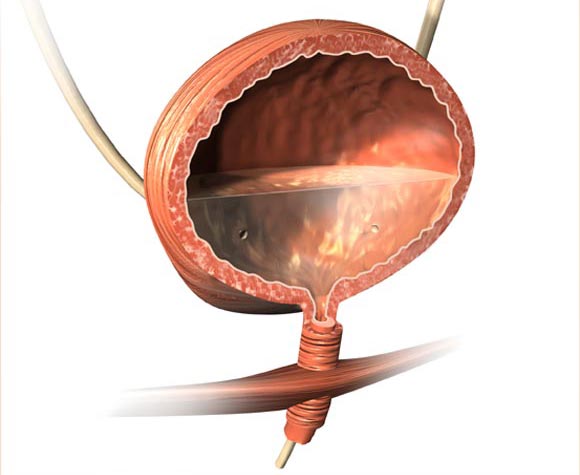 Bladder
Bladder Overview
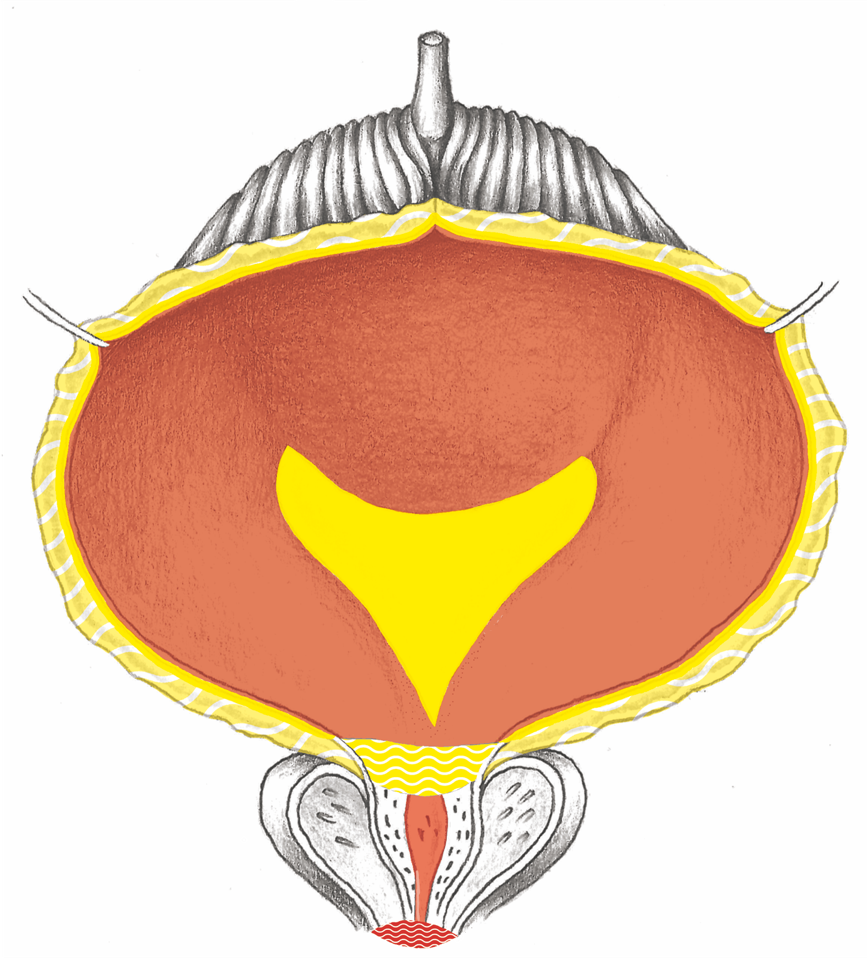 Cerebral Cortex – Superficial Bladder Mucosa
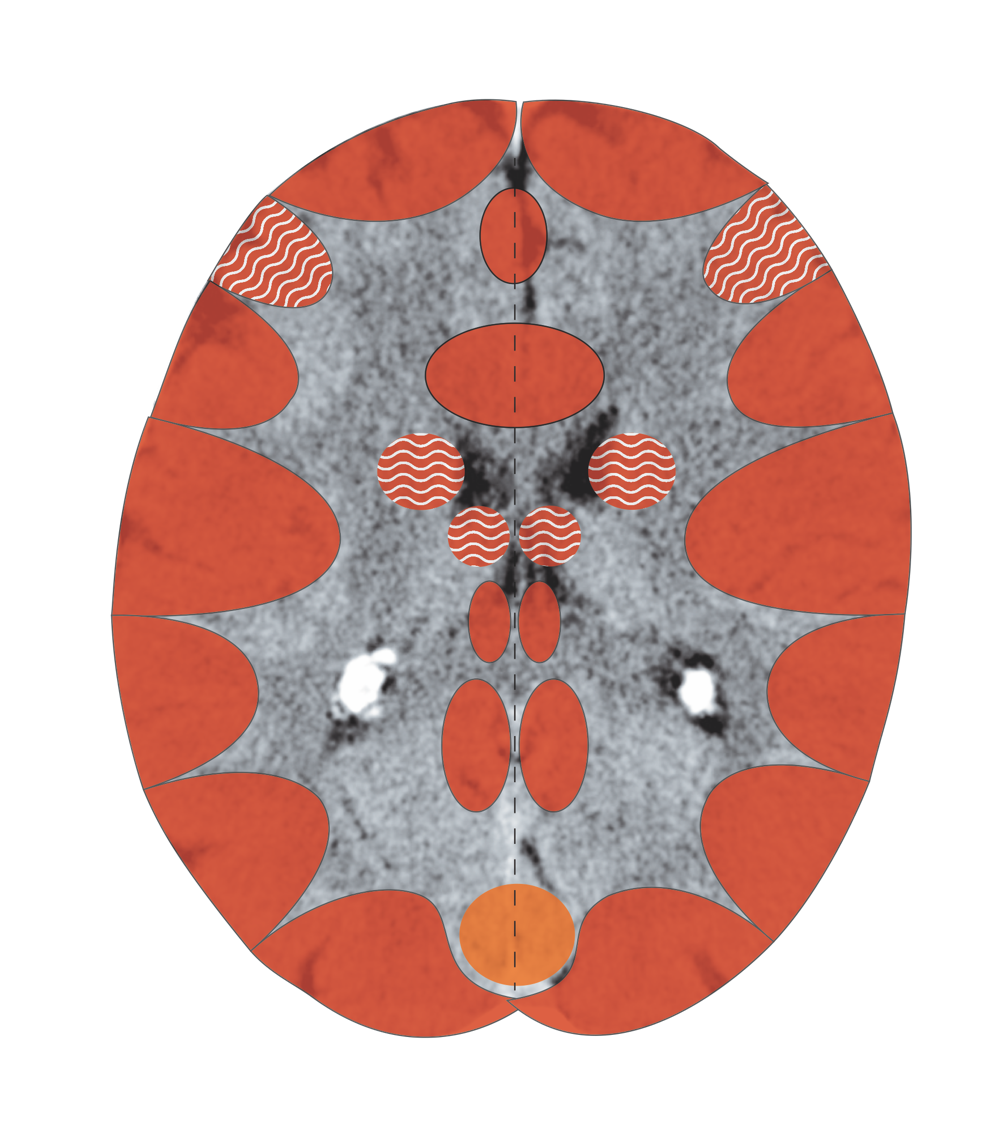 CT: Superficial Bladder Mucosa, Active Conflict
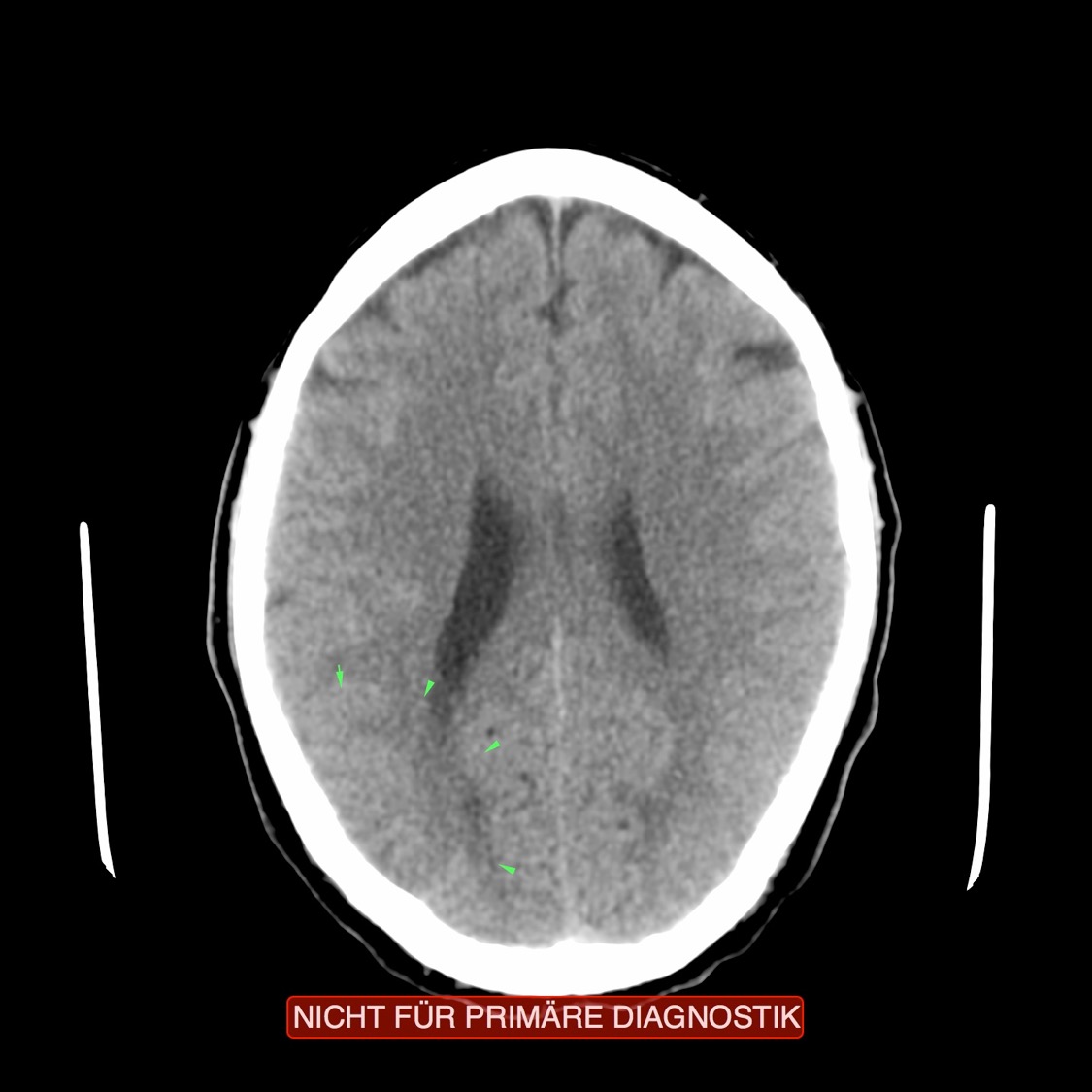 Bladder
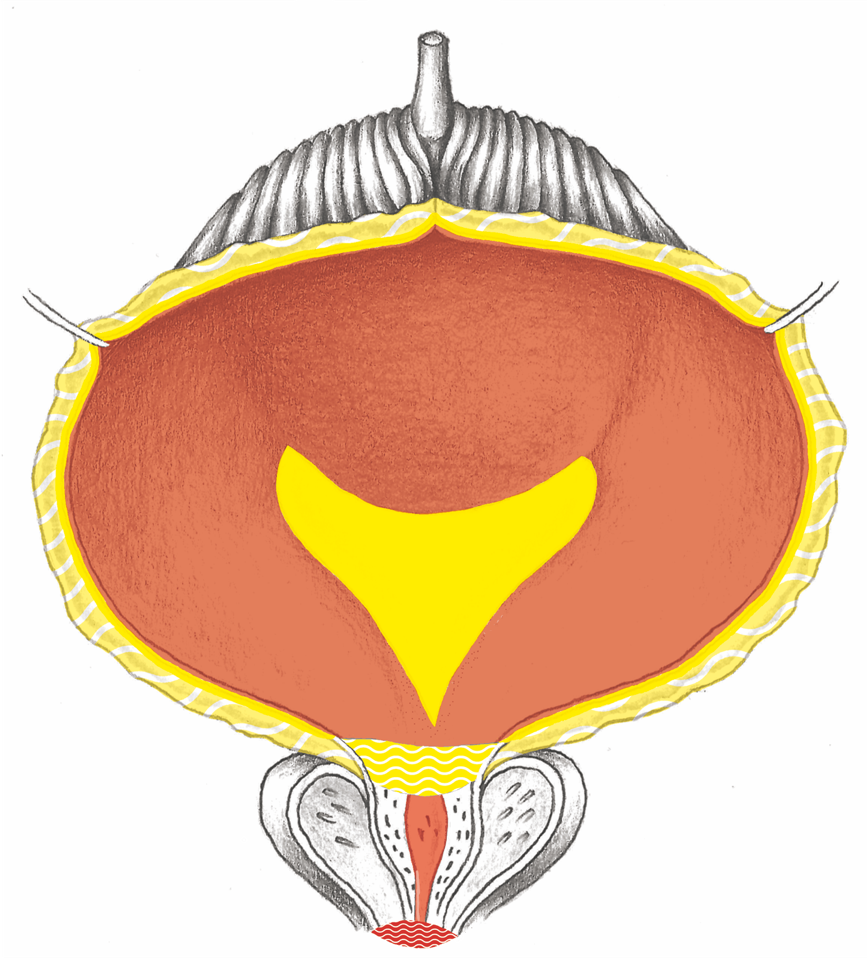 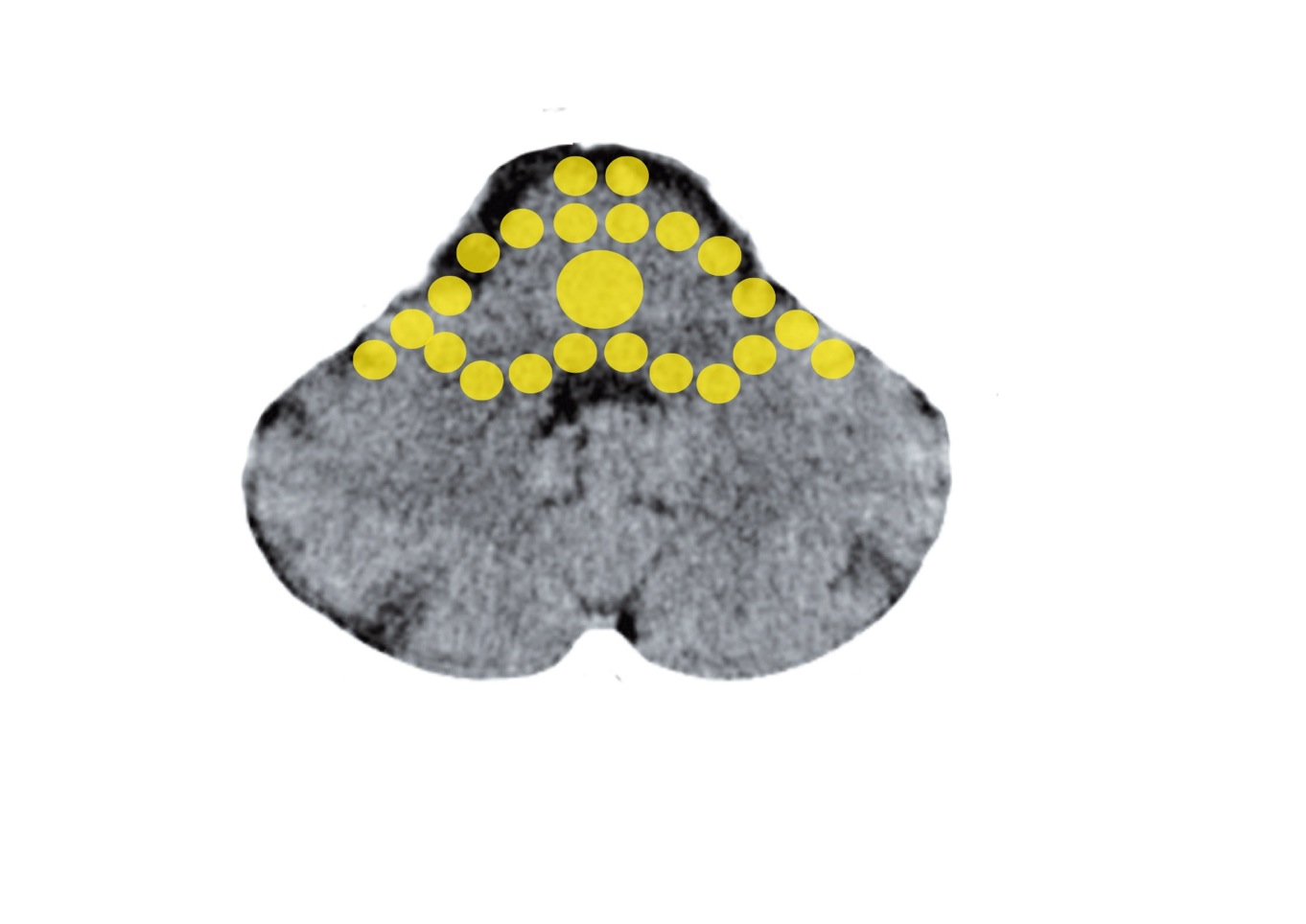 Brain Stem – Deep-lying Bladder Mucosa - Trigone
Mittelohr und Tuba eustachii - Stammhirn
CT: Deep-lying Bladder Mucosa
Recurring Conflict
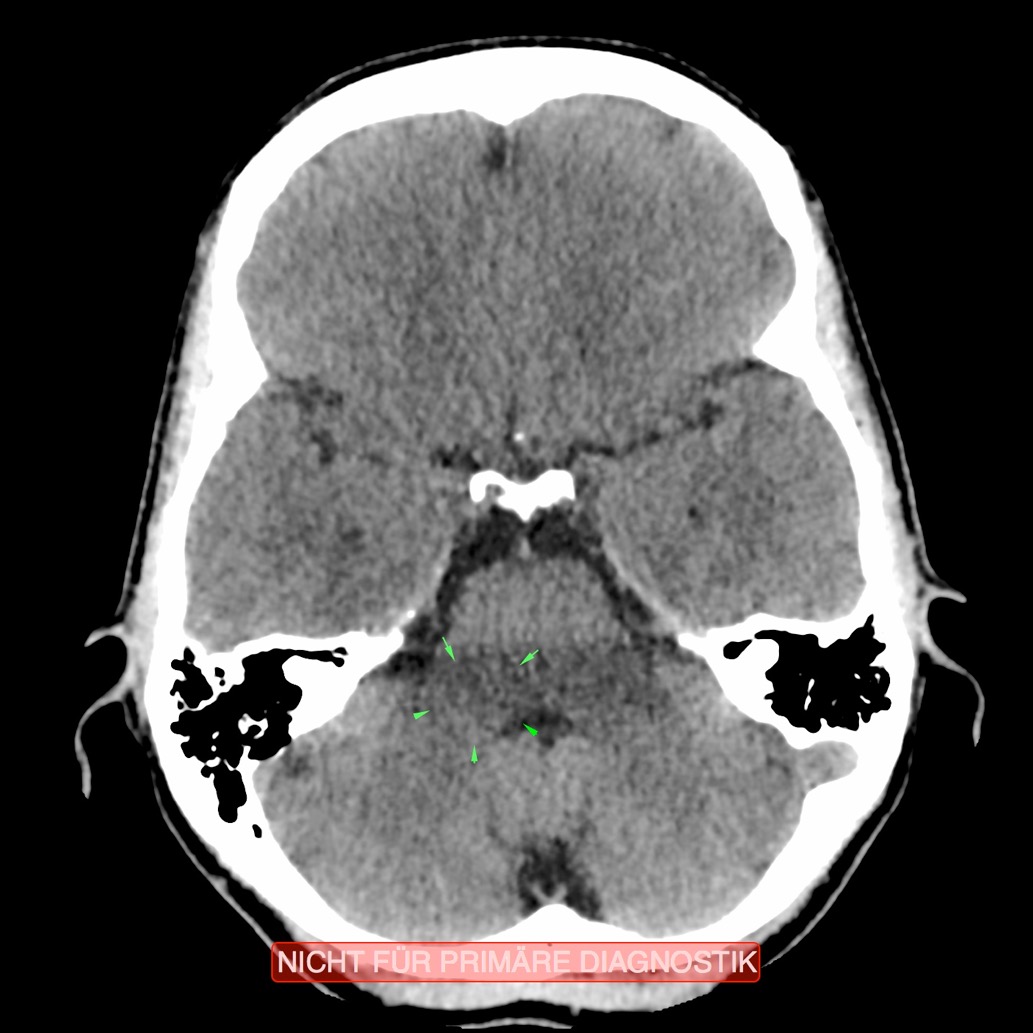 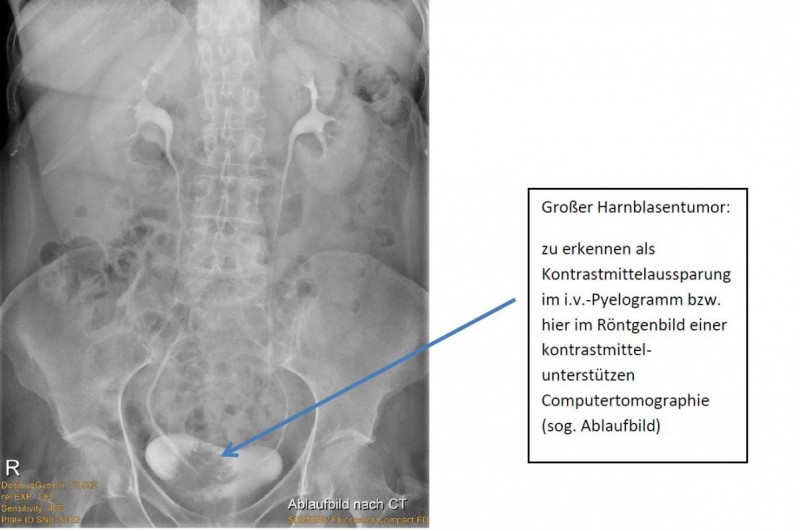 Large Tumor in the Bladder:

Recognizable in the contrast agent recess in an i.v. Pyelogram or here in the x-ray of a radiocontrast aided CT (so-called footprint)
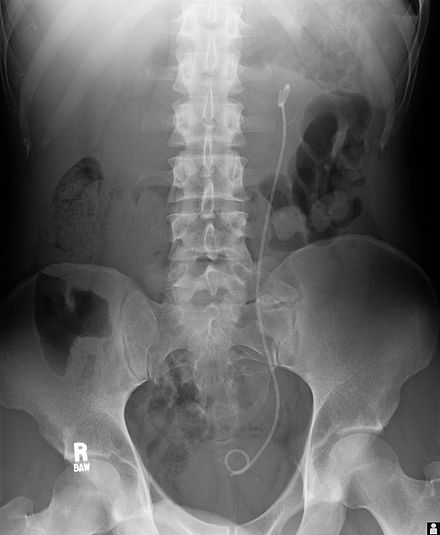 Catheter
from the 
Renal Pelvis 
into the 
Bladder
Destruction of a Stone with an Endoscope/Laser
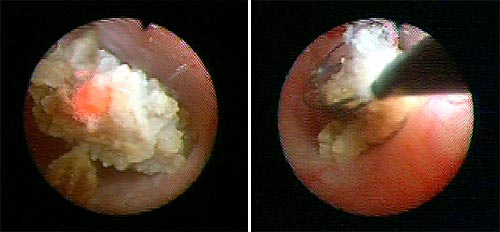 Urethral Catheter/Suprapubic Catheter
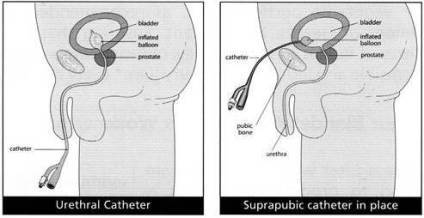 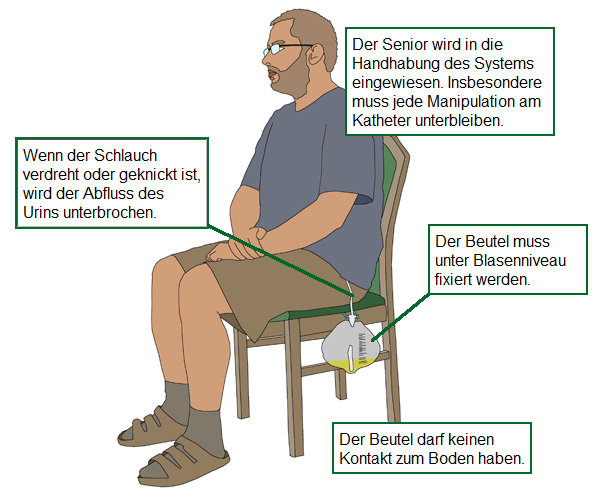 The patient will be trained in using the system. Manipulating the catheter must be prevented.
If the tube is twisted or kinked, the outflow of urine will be disrupted.
The bag must be fixed below bladder level.
The bag may not come in contact with the floor
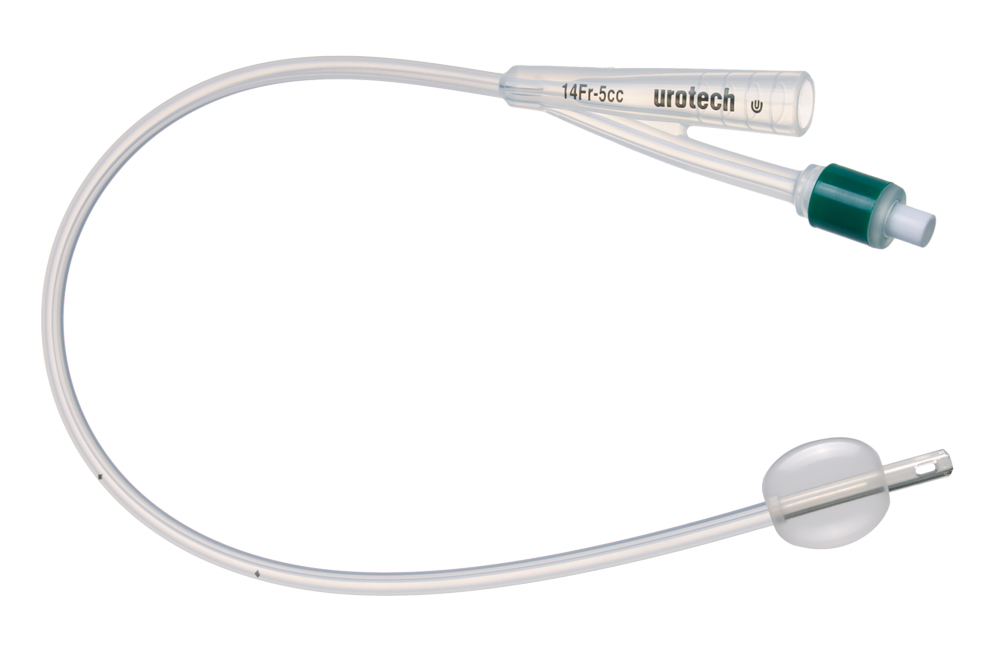